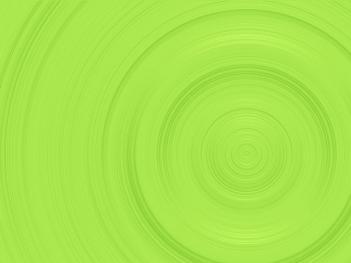 الحَكَم - الحَاكم – الحَكِيمجل جلاله وتقدست أسماؤه
فوائد منتقاه من كتاب : مختصر النهج الأسمى في شرح أسماء الله الحسنى 
تأليف: محمد الحمود النجدي
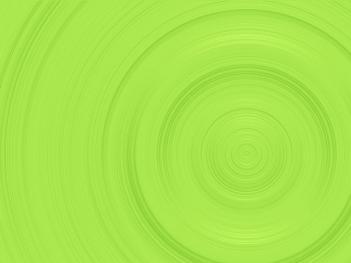 المعنى اللغوي
الحكم والحكيم بمعنى الحاكم ، وهو القاضي ، أو هو الذي يحكم الأشياء ويقنها وقيل : الحكم ذو الحكمة
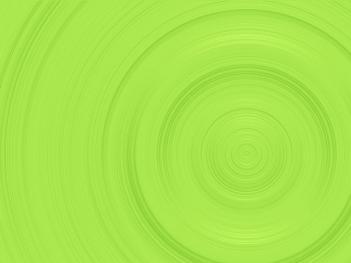 ورد في القرآن الكريم
الحكم : في آية واحدة 
      الحاكم : في خمس آيات منها (التين آية 8) 
الحكيم : 94 مرة
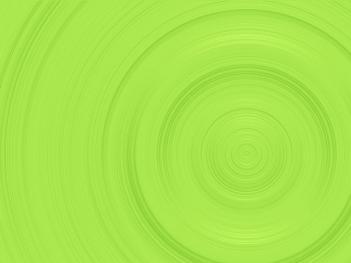 المعنى في حق الله تعالى
قال تعالى :  (أَلَيْسَ اللَّهُ بِأَحْكَمِ الْحَاكِمِينَ) (8) التين
قال ابن كثير : أما هو أحكم الحاكمين الذي لا يجور ولا يظلم أحدا

قال تعالى : (أَفَغَيْرَ اللَّهِ أَبْتَغِي حَكَمًا ) (114) الأنعام
قال ابن جرير : قل فليس لي أن أتعدى حكمه واتجاوزه لأنه لا حكم أعدل منه ولا قائل أصدق منه.

وقال الحليمي :  معنى الحكم وهو الذي إليه الحكم وأصل الحكم منع الفساد وشرائع الله تعالى كلها استصلاح العباد
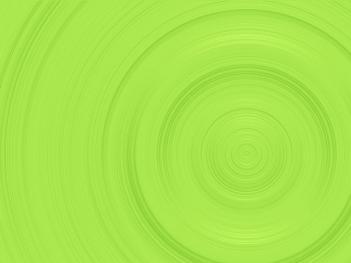 والحكيم لا يدخل في تدبيره خلل ولا زلل ، الحكيم في أفعاله وأقواله فيضع الأشياء في محالها بحكمته وعدله وهو الذي لا يقول ولا يفعل إلا الصواب وإنما ينبغي ان يوصف بذلك لأن أفعاله سديده وصنعه متقن .
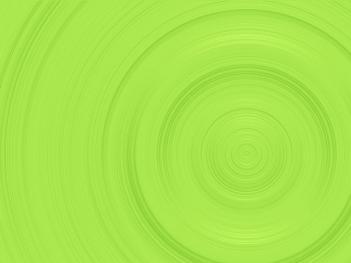 من آثار الإيمان بهذه الأسماء :
أن الحكم لله وحده لا شريك له في حكمه كما لا شريك له في عبادته ، قال تعالى : ( ولا يُشرِكُ في حُكمِهِ أَحَدا) الكهف 26
 أن الله تعالى يحكم مايريد وما يشاء هو وحده لا شريك له ، قال سبحانه : ( إنَ اللهَ يَحكُمُ مايُريد) المائدة1
 وليس لأحد أن يراجع الله في حكمه كما يراجع الناس بعضهم البعض في أحكامهم ، قال تعالى : (واللهُ يَحكُمُ لا مُعَقِبَ لِحُكمِهِ وَهُوَ سَرِيعُ الحِسَابِ) الرعد 41
 كلام الله تعالى حكيم محكم ، قال تعالى : (والقُرآن الحَكيم) يس2

والايمان بما سبق يقتضي تحكيم كتاب الله جل شأنه بيننا
(ومن أَحسَنُ مِنَ اللهِ حُكماً لِقَومٍ يُوقِنُونَ) المائده50
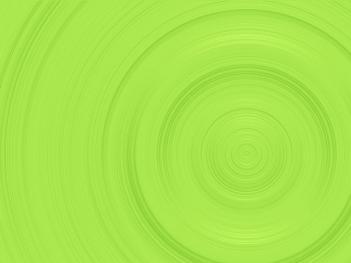 إعداد منتدى ملتقى طالبات العلم
ربنا تقبل منا إنك أنت السميع العليم